ULUSLARARASI EBU UBEYDE ANADOLU İMAM HATİP LİSESİ
REHBERLİK SERVİSİ
SAT
(Scholastic Aptitude Test )(Eğitim Yetenek Testi)
SAT Sınavı Nedir?
SAT, uluslararası geçerliliği olan bir üniversite giriş sınavıdır. Açılımı Scholastic Aptitude Test (Eğitim Yetenek Testi) olan bu sınav; Türkiye’de, ABD’de ve Avrupa ülkelerinde bulunan seçkin üniversitelerde eğitim hayatını sürdürmek isteyen öğrenciler için önemli bir basamak niteliğindedir.
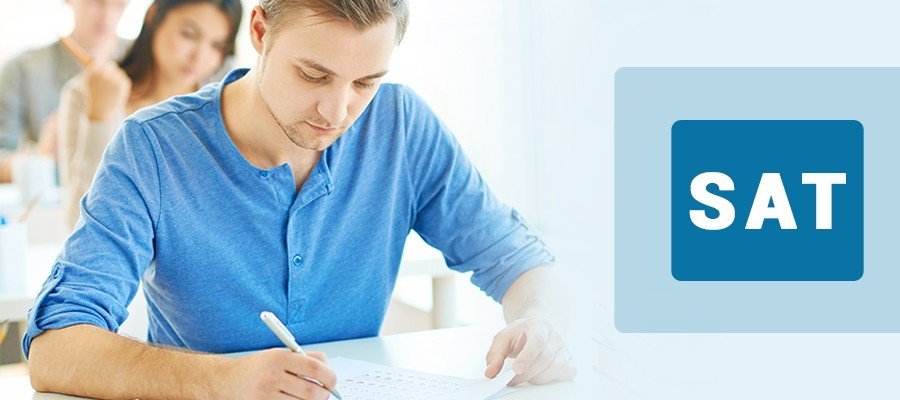 SAT sınavı, The College Board tarafından düzenlenir.
 Sınavın geçerliliği 2 senedir.
SAT Sınavına Kimler Girebilir?
SAT sınavına daha çok lise son sınıf öğrencileri ya da lise mezunu öğrenciler başvuruyor. 
Sınavda başarılı olabilmek için ise İngilizce seviyenizin en az C1(ileri seviye) seviyesinde olması gerekiyor.
Eğer Türk vatandaşı değilseniz ve Türkiye’deki Boğaziçi, Koç, Sabancı ve ODTÜ gibi İngilizce eğitim veren prestijli üniversitelere devam etmek istiyorsanız SAT sınavı gerekli. 

Bu okullar Türkiye’de uygulanan YÖS yerine SAT sonucunu baz alıyor.
Sınavın İçeriği
Sınavda daha çok uzun paragraflı sorular yer alıyor. 
Dil bilgisi, makale yazma ve çoktan seçmeli test sorularını barındıran SAT sınavları temelde ikiye ayrılıyor. 
1)SAT Reasoning Test ve
 2)SAT Subject Test
Dört şıklı sorulardan oluşan testlerde yanlışlar doğruları götürmüyor.
ABD’deki birçok üniversite SAT testlerinin en az birini isterken daha prestijli üniversiteler her ikisini birden isteyebilir. Türkiye’deki üniversiteler ise yabancı uyruklu öğrencileri kabul ederken SAT 2 sonucunu dikkate almazlar.
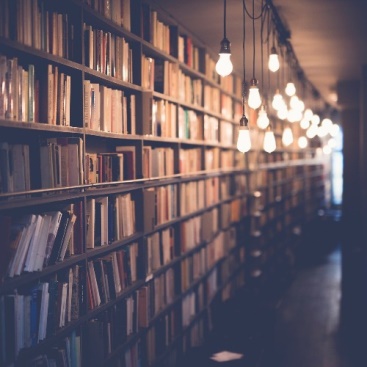 Taban Puanlar
SAT sınav değerlendirmelerinin her biri, iki bölüm puanının toplamı olan toplam bir puan raporu sunar. 

SAT Toplam Puan Aralığı: 400-1600
SAT Bölüm Puan Aralığı: 200-800
SAT Sınavı Ne Sıklıkla Gerçekleşir ve Sınava Nasıl Başvuru Yapılır?
The College Board tarafından düzenlenen SAT sınavı, yılda 7 defa ABD’de, 6 defa da diğer ülkelerde uygulanır. 

Sınav tarihleri collageboard.org sitesinden duyurulmaktadır.

Sınavlar genellikle 2 ayda 1 olmak üzere yılda 6-7 kez ve Cumartesi günleri düzenlenir.
Sınavlara başvuru ve kayıt, ilgili ülkelerdeki başvuru merkezlerinden veya internet üzerinden yapılır. İstanbul, Ankara, İzmir, Bursa, Mersin ve Erzurum’da sınav merkezleri bulunmaktadır.

Aynı gün içerisinde hem Reasoning hem de Subject testlerine girmeniz mümkün değildir.
SAT SINAV ÜCRETİ
SAT Sınav ücreti sınav merkezi, sınav tarihi, veya SAT Sınavına başvuru yönteminize göre değişiklik gösterebilir.

 SAT sınavı kayıt ücreti Writing kısmı hariç 46  dolar, Writing dahil olduğunda ise 60 dolardır.
SAT Sınavına Hazırlık İçin Neler Yapmak Gerekir?
Mevcut İngilizce seviyeniz eğer yeterli değilse ya da sınav başarınızı daha da arttırmak istiyorsanız, İngilizcenizi geliştirmek adına çalışmalar yapabilirsiniz.
Matematik bölümündeki soruları Türkiye’deki üniversite sınavlarının Mat-1 bölümü olarak da düşünebilirsiniz. SAT sınavında başarılı olmanın en belirleyici yolu yardımcı kitaplardan birçok soru çözmek ve bu sayede birbirinden farklı soru tarzlarını görmektir.
SAT Sınavına Hazırlık İçin Neler Yapmak Gerekir?
Sınavın sözel kısmında İngilizce kelime dağarcığı oldukça önemlidir. Sizi öne çıkaracak sonuçlar için kelimelerin akılda kalması çok önemlidir.
Critical Reading kısmı için yoğun olarak okuma egzersizleri önerilir. 
Sınavda birçok öğrenciyi zorlayan süre problemi için de metinleri okurken süre tutabilir ve kendinizi de bu sayede geliştirebilirsiniz.